אתר עולים על מדים החדש
אודי אילון , מנהל מטריקס דיגיטל
מה במצגת
תפיסה כללית של הפתרון 
תכולת הפרויקט לפי שלבים (מצע לדיון) 
הנחות יסוד טכנולוגיות 
נושאים פתוחים לדיון
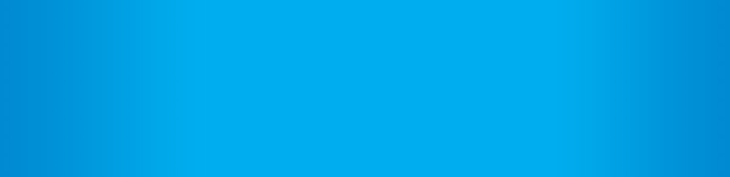 תפיסה כללית
תפיסה כללית
אתר אחד (מידע + אישי ) – על בסיס קונספט "שבירת החומות"
שכבת ה UI ללא מגבלות – קונספט סטייט אוף די ארט 
שימוש במקסימום רכיבי תשתית ולוגיקה שפותחו עבור צה"ל 
שימוש מקסימלי במוצרי צד ג' במקומות הנדרשים 
שכפול לוגיקות מהSAP  לצד השחור 
תכנון ל-2 "פעימות"
ארכיטקטורת סנכרון זהה לקיימת במילואים
סנכרון online  - כרגע מחוץ לאפיון עד להחלטה צה"לית בנוגע לתשתית – האתר יפותח בהנחה שיהיה בעתיד און ליין על מנת שלא נצטרך לכתוב מחדש את האתר כשייכנס הOnline
תפיסה טכנית של הפתרון
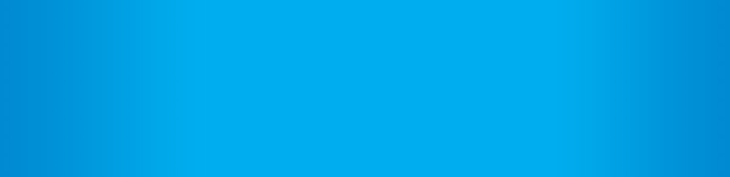 תכולת האתר
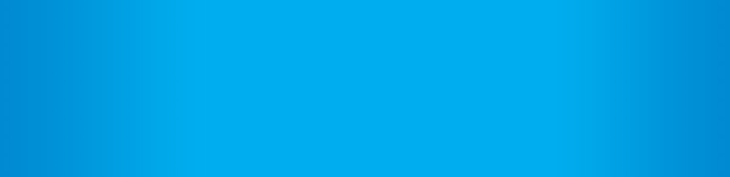 איזור אישי
מסכים ומודולים באיזור האישי
LOGIN
תת סרגל ניווט אזור אישי 
עמוד בית אזור אישי 
פרופיל אישי - פרטיים אישיים , החלפת סיסמא וכד' 
TIMELINE אישי 
מודול הודעות 
מודול פניות 
מודול זימונים 
מודול שאלונים
נושא : ניהול משתמשים
סוגי משתמשים 
מלש"בים – 
מנוהלים בSAP  (סיסמאות –  מנוהלות אצלנו , סיסמא ראשונית בבחינה, שדה מועדון יותר רק בשחור  ) 
משויכים בתהליך הייבוא ל-2 קבוצות :  "מלש"בים "  , בית הספר בו הם לומדים (מגיע מהSAP  , רק אחרי צו ראשון ) 
בפרופיל מוגדר להם 2 יוזרים אליהם הם שייכים : הורה 1 , הורה 2 – מגיע מהSAP ת"ז של כל הורה 
 תהליך יצירת יזור להורה בזמן ייבוא המלש"ב 
מד"נים -
מנוהלים במערכת ניהול התוכן 
משויכים בצורה ידנית ל-2 קבוצות :  "מדנים " , בית הספר עליהם הם אחראים 
הורים 
מנוהלים בSAP (סיסמאות –  מנוהלות אצלנו , סיסמא ראשונית בבחינה , דורש מכתב להורים עם סיסמא ראשונית ) \
מקושרים למלש"ב (דרך שדות הפרופיל מהSAP  ) 
מורים 
מנוהלים במערכת ניהול התוכן 
משויכים בצורה ידנית ל-2 קבוצות :  "מורים " , בית הספר עליהם הם אחראים
נושא : ניהול משתמשים
תפקידי מיטב 
מנוהלים  במערכת ניהול התוכן כמנהלים ולא משתמשי אתר (הרשאת גישה לרגל האחורית ) 
משויכים בצורה ידנית לקבוצות ההרשאה לפי המטריצה 

העיקרון המנחה – בפעימה ראשונה מכינים את כל התשתית לפעימות הבאות בהיבט ניהול המשתמשים
נושא : הרשאות
לבחינה
פעימה 1
פעימה 2
נושא : ניהול משתמשים והרשאות – אדמין
מדן 
LOGIN למערכת האדמין הייעודית ברגל קדמית 
מסך גלישה בשם מלש"ב -  יכלול מנגנון חיפוש מלש"ב . למדן תהיה הרשאת צפייה רק במלש"בים שמשויכים לבתי הספר עליו הם אחראים .  בכל פעולה יישמר תיעוד שמבצע הפעולה אינו המלש"ב אלא משהו בשמו 
בעתיד יהיה ניתן להוסיף מודולים נוספים כגון דוחות
נושא : אדמין המנהלן  + נציג שירות
הכניסה לכל המודולים תהיה דרך מערכת ניהול התוכן 
ניהול המשתמשים במערכת ניהול 
כל היכולות הקיימות  out of the box  - שיוך לקבוצות , עריכת משתמשים, מחיקת משתמשים וכד' 
יתווסף כפתור גלישה בשם מלש"ב דרך ניהול משתמשים במערכת ניהול התוכן 
איפוס ססמאות– במידה ומצו"ב יאשרו כי במילואים לא אושר
פעימה 2- טעינה של משתמשים חדשים (מדנים , מורים )  דרך קובץ CSV 
ניהול הודעות (פירוט במודול הודעות ) 
ניהול פניות (פירוט במודול פניות ) 
טעינת טבלאות עזר  - לקבל רשימה מראש 

* תהיה חסימה באמצעות הרשאות לחלק מהמודולים עבור נציג השירות
נושא : ניהול משתמשים והרשאות  - ממשקים
ייבוא מלש"בים:
כל שדות פרופיל משתמש 
ID הורה 1 , ID  הורה 2
ID  בית ספר 
סיסמא ראשונית  (שינוי סיסמא  - בבחינה) 
האם בפטור 
הורים 
בתי ספר 
טבלאות עזר – לא מגיע בממשק – מבוצע דרך מסך אדמין בשחור
הסתייגויות 
העלאת נתונים באופן יזום – רק דרך מסכי אדמין 
תדירות העדכון – באחריות צה"ל – מגבלות צוהר לבן
נושא : LOGIN  ומסך פתיחה לאחר LOGIN  ראשון
פעימה 1
LOGIN + תהליך כניסה ראשונית + שכחתי סיסמא – כפי שקיים במילואים חיילים בגלל ב"מ  
מסך פתיחה - אישור תנאי שימוש 
וויתור על דיוור דואר ישראל 
רישום למועדון יותר 
הודעת סיום SESSION תוך 30 דקות
פעימה 2  
אימות באמצעות SMS
לבחינה 
שמירת סיסמא בדפדפן – ידרוש אישור אבטחה מאוד חריג
נושא : עמוד בית אזור אישי
פעימה 1
UI  חווייתי ונוח לשימוש 
תבנית תצוגה אחת אחידה של רכיבי העמוד  לכלל סוגי המשתמשים 
Timeline 
פרטים אישיים 
קוביית הודעות חדשות / 5 אחרונות 
קוביית פניות 
קוביית שאלונים 
קוביית זימונים
פעימה 2  
התאמת תבנית תצוגה לפי פרופיל המשתמש – מבוסס חוקה
לבחינה 
הרכבה של התבניות ע"י מנהלן 
חיפוש במידע אזור אישי
נושא : אזור אישי
פעימה 1
עדכון פרטים 
שינוי סיסמא 
כניסה לאחר איפוס סיסמא ע"י מנהלן
נושא :Timeline
פעימה 1
ממשק UI נוח וחווייתי להצגת השלבים וחיווי סטאטוס כל אחד (שליטה בצבעוניות ע"י מנהלן)
מידע פרסונאלי (שלבים לגולש ) על בסיס מנגנון החוקה 
עריכת השלבים במערכת ניהול התוכן כולל tooltip על השלב
פעימה 2  
Tooltip עם מידע פרסונאלי מול מנגנון חוקה
נושא : רשימת ממשקים LOGIN  , עמוד אישי ו TIMELINE
ויתור על דיוור דואר ישראל – מהשחור לאדום
נושא : צרכים ממנגנון חוקות – timeline
הצגת שלבים ב timeline  למשתמש
קלט – ID משתמש
פלט – רשימת ID של פריטי תוכן timeline לתצוגה
נושא : הודעות
פעימה 1
אתר 
ממשק הצגת הודעות בUI נוח הכולל את כל הפרמטרים של הודעה (רשימת יכולות קיימות באתר מילואים מפקדים  )
הודעות אישיות שהגיע מהSAP 
הודעות קבוצתיות  כולל טקסט פרסונאלי שהגיעו מהאדמין בשחור 
גרסת הדפסה אחת להודעה
אדמין 
שילוב של 2 רכיבים : 
מערכת ניהול תוכן - יצירת הודעה במודול ניהול ההודעות +  מודול place holder שפותח לפיקוד העורף
מנגנון חוקה : חתך האוכלוסייה שתקבל כל הודעה 
תהליך שליחת ההודעות (יבוצע אחת לX זמן לכל ההודעות בסטאטוס פעיל ) 
פניה למנגנון חוקה לקבל חתך משתמשים להודעה 
הרכבת ההודעה עם הטקסט הפרסונאלי 
שיוכה למשתמשים הרלוונטיים בטבלת ההודעות עם סימון שנוצרה בשחור 
הסרת הודעה לצמיתות
נושא : הודעות
פעימה 2  
שילוב לינק לפעולה בהודעה 
צירוף PDF  להודעות בהנחה שיש מנגנון המרה של PDF מXML שהגיע מהSAP (ללא תמונות- מגבלת SAP )
מודול שליחה חוזרת של הודעה
נושא : הודעות - ממשקים פעימה 1
הודעות אישיות – שדות לצורך יצירת תבנית ההדפסה
אין החזרה של הודעות לאדום
נושא : צרכים ממנגנון חוקות  - הודעות
יצירת קבוצות לדיוור הודעה
קלט : ID הודעה 
פלט : מערך ID של משתמשים שיקבלו את ההודעה
נושא : פניות
פעימה 1
אתר 
מסך ארכיון פניות + הצגת סטאטוס לפניות
כפתור + תהליך ביטול פנייה 
יצירת פניה ע"י הגולש 
ממשק UI נוח וחווייתי לבחירת נושא פניה 
טופס פניה כולל העלאת קבצים – על בסיס רכיב HTML5 שמחליף את רכיב הפלאש הקיים במילואים, בתנאי שתהילה יספקו רכיב במועד הנדרש 
מענה אוטומטי לפניה (פירוט באדמין ) 
הזנקת מוצר צאט (ללא נתונים פרסונאליים)
נושא : פניות
פעימה 1
אדמין 
ניהול שלשות – טעינה של שלשות מאקסל לDB ייעודי . עדכון שלשות רק דרך אקסל 
מענה אוטומטי לפניות – ייבנה כפריטים במערכת ניהול התוכן (שדה ID  שלשה מקשר) . 2 סוגים : 
מלל אוטומטי – טקסט לא דינאמי – ללא מידע פרסונאלי 
מלל כולל טקסט דינאמי–  מודול place holder שפותח לפיקוד העורף
תהליך יצירת מענה אוטומטי 
פנייה למנגנון חוקה בסיום הגשת פניה  ( ID  פניה+ ID  משתמש ) 
מודול חוקה מחזיר תשובה איזה ID  של מענה אוטומטי צריך להחזיר 
הרכבת הפניה על בסיס המלל  (סטאטי או דינאמי ) 
ארכיון פניות + מחיקת פנייה לצמיתות
נושא : פניות
פעימה 2  
פתיחת צ'אט עם הנתונים של המשתמש כבר מוזנים למנהלן 
תיעוד צ'אט בצורה אוטומטית
נושא : פניות  - ממשקים פעימה 1
פניות כולל קבצים כולל טקסט התשובה האוטומטי  - ייצוא מהשחור לאדום 
פניות בSAP   + סטאטוס פניות 
ביטול פניה ע"י הגולש -  מהשחור לאדום
נושא : צרכים ממנגנון חוקות – פניות
יצירת מענה אוטומטי לפניות הכולל טקסט דינאמי מהDB 
קלט  ID  פניה+ ID  משתמש
פלט : ID  של מענה אוטומטי (פריט מידע במערכת ניהול התוכן )
נושא : זימונים
פעימה 1
רשימת זימונים - UI נוח וחווייתי לזימונים כולל לינק לWAZE  וכד'
הצגת כפתורי פעולה לזימון על בסיס חוקה 
הדפסת זימון לתבנית ייחודית 
חתימה על ויתור 
זימון פתוח – הזמנה דרך הודעה להרשם לזימון על בסיס מקום פנוי 
שיבוץ עצמי לזימון - תצוגת לוח שנה בדומה לתיירות (מקומות פנויים בלבד דלוקים ) 
השחור מנהל את מצאי האינטרנט בצד השחור עד לסוף היום בסנכרון
פעימה 2
הזזת זימונים על בסיס חוקה 
איחוד זימונים על בסיס חוקה
נושא : זימונים - ממשקים פעימה 1
פרטי זימון למשתמש 
אישור הגעה לזימון (מהשחור לאדום ) 
חתימה על ויתור (מהשחור לאדום ) 
מכסת אינטרנט  - תאריכים + שעות פנויות לכל  סוג זימון לצורך הזזת זימונים – 4 חודשים קדימה 
שיבוצים (מהשחור לאדום ) 
הזזת זימונים (מהשחור לאדום ) – פעימה 2
נושא : צרכים ממנגנון חוקות – זימונים
אלו שדות/פעולות להציג לכל זימון (WAZE , סרטון וכד' )   
קלט : ID משתמש + ID זימון 
פלט : מערך  ID שדות  להצגה  
אפשרויות איחוד זימונים לכל 2 זימונים 
קלט : ID משתמש + ID זימון 
פלט : שיבוצים אפשריים לזימון מאוחד 
תאריך + שעה אפשריים להזזת זימון 
קלט : ID משתמש + ID זימון 
פלט : שיבוצים אפשריים לזימון החדש
נושא : שאלונים
פעימה 1
אתר 
מסך רשימת שאלונים אישיים למילוי  (בכניסה למסך מתבצעת פנייה למנגנון חוקה לקבלת שאלונים למשתמש הספציפי )
לחיצה על שאלון פותחת הצגה גנרית של ניווט בשאלון (מעבר בין תתי שאלונים ) 
יפותחו מספר סוגים של תת שאלון על בסיס ההנחות הבאות:
UI ייעודי לאותו תת שאלון  
פונקציונאליות ייעודית לסוג תת שאלון 
סוגי שדות מוגדרים מראש הנגזרים מהפונקציונאליות הייעודית 
הגדרה מה הקלט והפלט מול מנגנון החוקה לאותו סוג שאלון 
שלב סיכום : הצגת סיכום השאלון לצורך בקרה לפני שליחה 
תמיכה בשאלון סגור – read only  , לא ניתן לעריכה
נושא : שאלונים – מבנה שאלון גנרי (להמחשה בלבד)
נושא : שאלונים – דוגמאות לתתי שאלונים
תת שאלון – שדות פשוטים לא פרסונאליים. אינו מבוסס חוקה  
תת שאלון – בחירת אשכולות 
3 רמות
שאלות על בסיס ממשק SAP 
מבוסס חוקה 
יש לו פלט עבור שלבים הבאים 
תת שאלון - דירוג שאלות 
תת שאלון – אשכול ספציפי 
להשלים את כל הסוגים
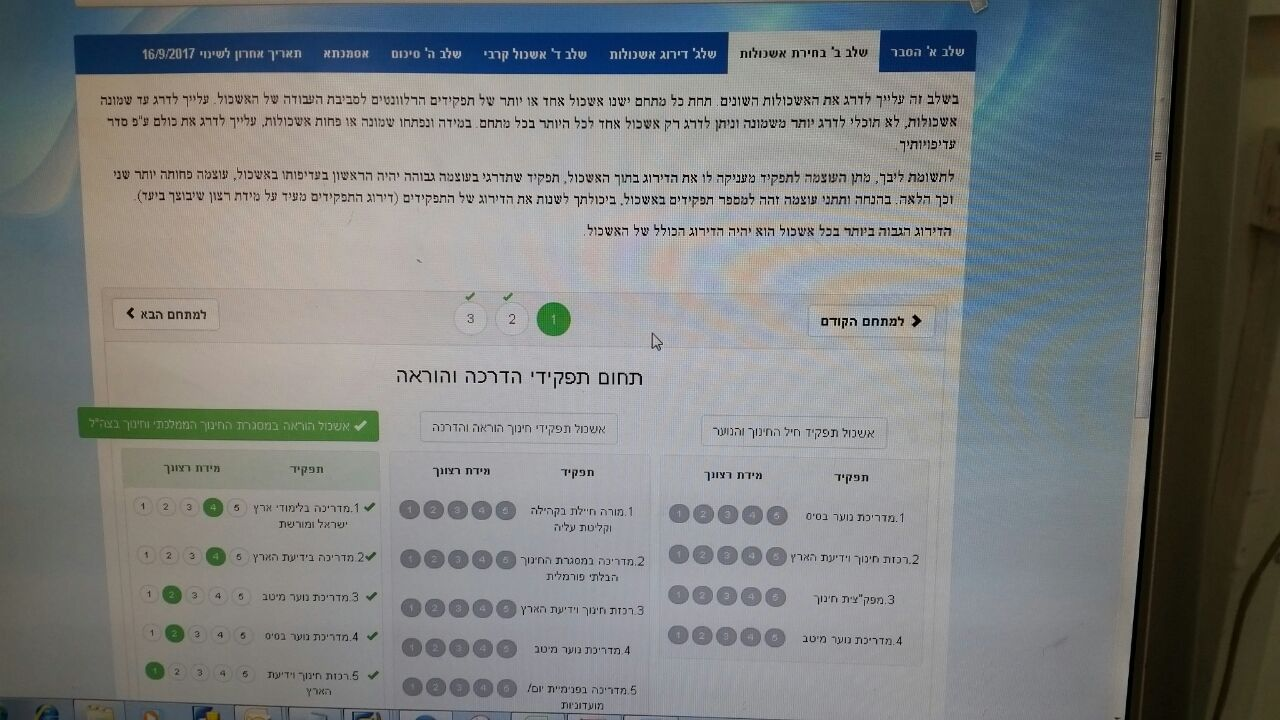 נושא : שאלונים אדמין
פעימה 1
אדמין 
ניהול שאלות / שדות 
חלק מהשאלות יהיה על בסיס הממשק שהגיע מהSAP אשר ייובאו למערכת ניהול למאגר שאלות מרכזי 
בממשק ניהול יהיה ניתן לערוך את השאלות 
לקבוע מאפיינים לשאלות כמו סוג שדה והאם שדה חובה 
תמיכה בשדות פתוחים ושדות בחירה . כולל ולידציות בclient 
מיפוי שדות מענה לשדות SAP לצורך ממשק ייצוא שחור אדום 
מסך טעינה של שאלות מקובץ אקסל 
ניהול תצוגת שאלון  
יצירת שאלונים + מאפיינים לשאלון 
החרגות לאוכלוסייה מסוימת – טעינת אקסל של משתמשים לעדכון שדות קשר בין משתמש לשאלון 
עריכת תתי שאלונים – לכל תת שאלון עריכה משלו . עריכת התצוגה בלבד. כל השאר בחוקה – דוגמא בשקף הבא
נושא : דוגמא לאדמין תת שאלון מסוג אשכולות
אדמין 
עריכת טקסט מקדים 
יצירת מתחם 
יצירת אשכולות למתחם
יצירת סה"כ שאלות אפשריות לאשכול

חוקה 
איזה אשכולות להציג
אשכול ברירת מחדל לעריכה 
שאלות בכל אשכול 
כמות תשובות שמותר לענות + כמות אשכולות שמותר לענות + כמות מתחמים שמותר לענות
נושא : שאלונים
פעימה 2 (חודשים בודדים )
תמיכה בשאלון חדש על בסיס שאלון ישן (סגירת שאלון ישן )
הגעה חוזרת לשאלון
נושא : רשימת ממשקים פעימה 1
ייבוא קשר שאלונים למלש"ב  + קשר בין שאלות לשאלון
ייצוא תשובות לשאלונים על בסיס מיפוי שדות אתר לשדות SAP  
ייצוא במקביל כפנייה
נושא : צרכים ממנגנון חוקות – שאלונים
שאלונים למשתמש (גם כאלו שלא הגיעו לSAP ) 
קלט : ID משתמש
פלט : מערך ID שאלונים 
פניה ראשונה - תת שאלון מורכב 
קלט :  ID שאלון , ID תת שאלון,  ID משתמש 
פלט : מערך רמה 2 (שלבים שלא נענו בלבד) , מערך ID שאלות רמה 3 לכל שלב  , מערך ID תתי שאלות לכל שאלה 
תתבצע פנייה שוב על שאלה שדורשת חוקה
קלט : ID שאלון,  ID תת שאלון,  ID משתמש , ID  שאלה שנענתה, ערך שנענה 
פלט : מערך רמה 2 (שלבים שלא נענו בלבד)  , מערך ID שאלות רמה 3 לכל שלב  , מערך ID תתי שאלות לכל שאלה
נושא : ניהול באנרים פרסונאליים
פעימה 1
הצגת באנרים בתוך אתר התוכן כתלות במשתמש 
ניהול הבאנרים - כמסמכים במערכת ניהול התוכן 
פנייה למנגנון החוקה לקבלת הבאנרים לפי פרופיל המשתמש
פעימה 2  
התייחסות לנתוני גלישה קודמת במנגנון חוקה
נושא : צרכים ממנגנון חוקות – באנרים
ID באנרים לפי ID משתמש
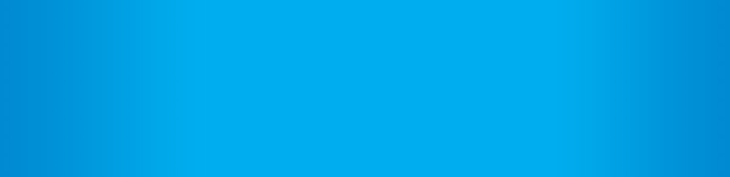 אזור המידע (תוכן)
נושא : גריד האתר
פעימה 1
מראה מיקום – מנגנון גנרי קיים 
 גישה מהירה לפניה (כמו באתר YES ) 
תמיכה בשפות  - להגדיר אלו שפות 
קוביית חיפוש  
כפתורי שיתוף - כפתורי Share  , Like ו  Invite
אזור אישי
נושא : תבניות תוכן
פעימה 1
מאגר רכיבים לשימוש מנהל האתר לצורך בנייה עצמאית של עמוד הבית ותבניות קריטיות
ניהול תגיות לכל פריט תוכן 
תוכן שאינו פרסונאלי לא ישתנה בהתאם לפרופיל המשתמש (למעט באנרים מותאמים)
חיפוש – תבנית תוצאות אחת 
יהיה תוכן לאוכלוסיות שונות : מדנים , מורים , הורים וכד' – נדחה בגלל התלות בניהול יוזרים 
חיפוש לפי תגיות
פעימה 2  
תבניות תוצאות חיפוש נוספות 
תצוגת מידע לפי תגיות – שימוש במנגנון קיים באתר במחנה
תבנית תכנים דומים  - שימוש במנגנון קיים באתר במחנה
לבחינה 
תבנית רצף
נושא : תבניות תוכן שיפותחו
עמוד בית כולל בנייה עצמאית של רכיבים ע"י מנהלן 
תבנית מסלולי גיוס ותפקידים 
להשלים כולל התייחסות לסדר הרכיבים בצורה עצמאית 
להשלים
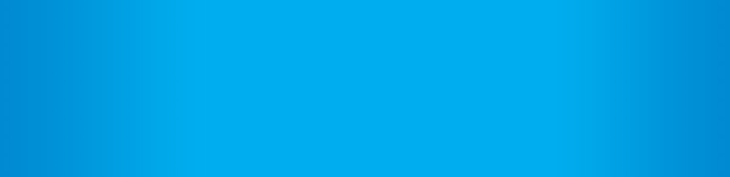 תשתיות
נושא : מובייל
פעימה 1
לתקן
במקביל לפעימה 1 – באמצעות מוצר zuznow 
אתר מותאם לתבניות מסובכות  (שאלונים , זימונים וכד' )
לבחינה
אפליקציה היברידית
נושא : ניטור ודוחות
פעימה 1
העברת מידע מהשחור לאדום 
מייל לגולש – בעת הכנסה תקינה של נתונים לDB שחור
מייל לגולש – בעת קליטה תקינה של נתונים בDB האדום
מייל לגולש – בעת קליטה של נתונים לSAP  
דוחות שגויים למנהלן – מה שקיים במילואים בהתאמה למידע הספציפי לאתר זה 
כלי דוחות – מבוסס מוצר
הסתייגויות 
על כלי הדוחות לקבל הרשאה מלאה לבסיס הנתונים  - לבדיקת תהילה המשמעויות
נושא : סביבות
פעימה 1
4 סביבות  : פיתוח (מטריקס ) , QA (מטריקס ) , STAGING (תהילה ) , PROD (תהילה) 
סביבת STAGING – קוד נפרד מהPROD   וDB משותף
פעימה 2  
סביבת STAGING  קוד וDB נפרד (מנגנון ייבוא ייצוא משוכפל )
לבחינה 
יכולת העברת מידע אוטומטית בין סביבות
נושאים לדיון
ניפוח נתונים ? 
שמירת סיסמא בדפדפן
שפות – האם יש מספיק תוכן לשפות נוספות  
האם נותנים גמישות לשינוי CSS למנהלן 
האם יש מוצר צ'אט קיים 
ניהול סיסמאות משתמשים – האם בצד השחור
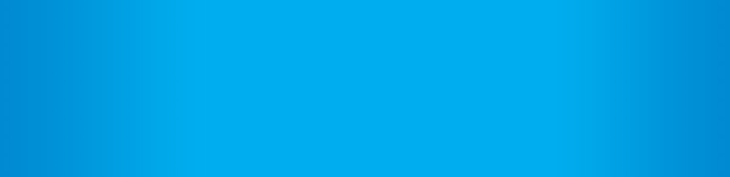 מערכת ניהול התוכן ותשתית הפיתוח
הנחת היסוד לדיון- חלוקה של תכולות הפרויקט
השוואה KS  מול EPI
1- גבוה 3- נמוך